Orbit
MUDr. Hana Došková, Ph.D.
Fractura orbitae
Anatomy

Canalis opticus 
Fissura orbitalis superior
Fissura orbitalis inferior
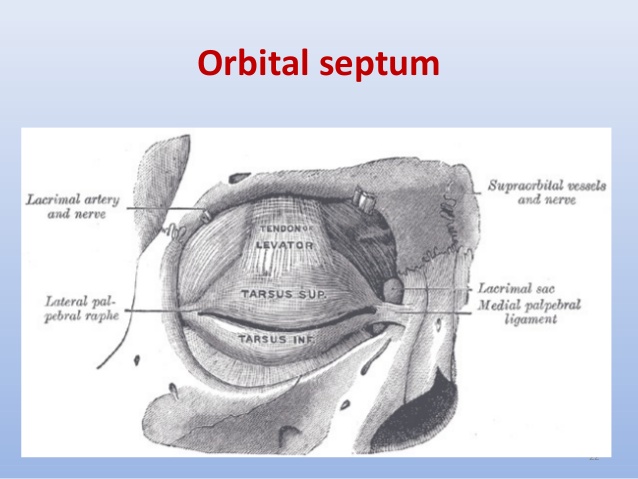 Fracturae of orbit
Roof -  frontobasal, orbitofrontal
Lateral wall – orbitozygomatic
Medial wall – orbitoetmoideal
Floor – retromarginal,  „blow out fracture“
Fracture of roof
Cause – failing on a sharp object,  blow to the 
Forehead
Signs:  hematoma of the upper eyelid, disturbance of craniofacial bones

Small  fractures require no treatmentFractures extending into the anterior cranial fossa - competence NCHDamage visual functions - ischemic neuropathy n. II
Therapy ischemic neuropathy: decompression optical channel or megadoses of methylprednisolone
Fracture of lateral wall
Cause - blunt trauma  on cheekbones
Usually part  of zygomatikomaxilárního complex (ZMK)
Symptoms: pain, hematoma of eyelids, conjunctiva chemosis, visual disturbances and eyeball  displacement (diplopia,  enophthalmos)
Dg. - CT, NMR
Treatment - Indications for surgery is persistent diplopia, limited mouth opening and flattening of the facial region
Orbit fracture
Fractura of  ZMK
Isolated fracture of lateral wall
Medial wall fracture
Cause - blunt trauma
Symptoms - hematoma eyelid , subcutaneosu emphysema develops on blowing nose
Dg.  - CT
Treatment – release of entrapped tissue
Blow out orbital floor fracture
Cause – sudden increase in the orbital pressure by a striking object ( larger than 5 cm) 

The symptoms - swelling, hematoma of eyelids pseudoptóza, diplopia, inability to move the eyeball upwards (seriously elevation).
 Paresthesia, hypoesthesia in n.infraorbitalis.
Blow out orbital floor fracture
Dg. - X-ray orbit, CT

Symptom  - hammlock  - wide breaking orbital floor. Significant enophthalmos, without  incarceration of m.r. inf.Symptom - hanging drop -  fisure  fracture  with soft tissue entrappment
Double diplopia Test passive ductionTreatment - Surgery – in case of entrappemnt (in 3-5 days  -resolved orbital hematoma).
Blow out orbital floor fracture
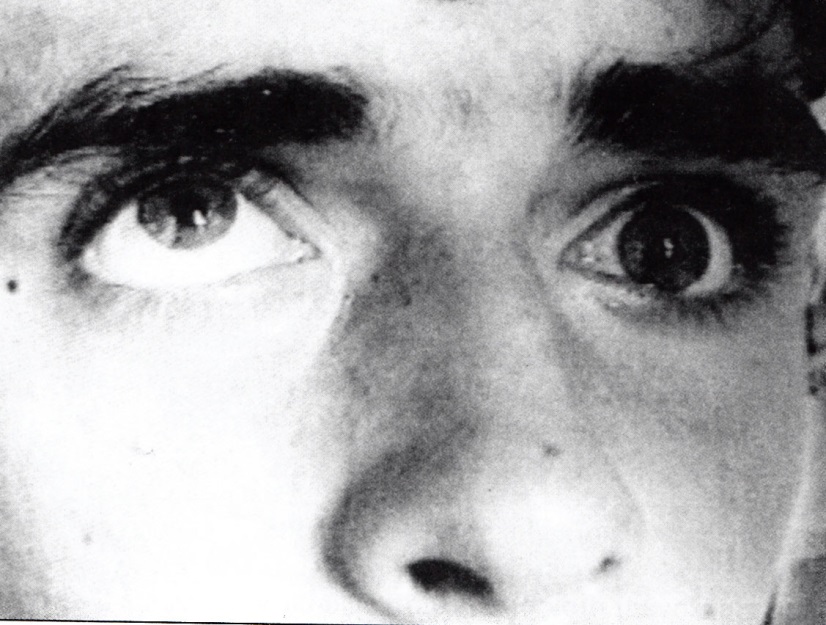 Disease of lacrimal gland
Acute dacryadenitis – rare, in isolation
S: swelling of the lateral aspect of the eyelid – charakteristic  „S“ shaped ptosis
T: usually is not required

Tumors:  Lacrimal gland carcinoma  - high mortality and morbidity
T: surgery  and radiotherapy
Disease of lacrimal gland
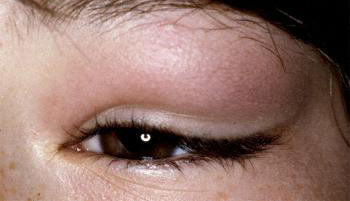 Dacryadenitis










Pleomorfic  adenoma
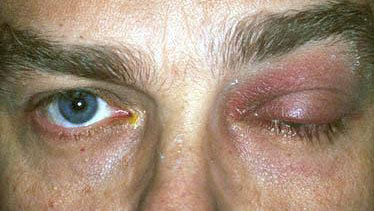 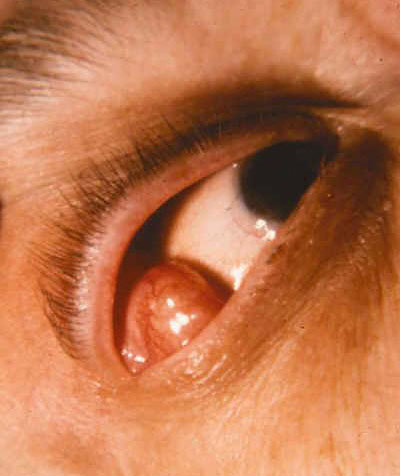 Helter exophtalmometr
Measurement of  the position of the eye Hertel  exoftalmometr measures the distance  corneal apex  -  the external edge of the bony orbit (diameter 17 mm, above 20 - pathology)
Side difference to 2 mm - physiological 
Always should be recorded the distance of the  outer edges of the orbits
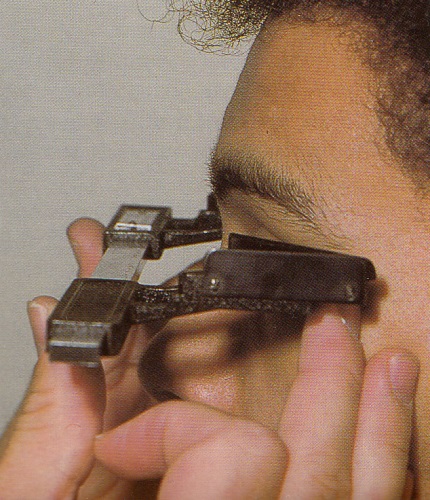 Disease of orbit
Pulsatile proptosis  - the carotid cavernous fistula – abnormal communication btw vein and artery ( carotid artery and  orbital cavernous sinus vein  )
Intermittent  proptosis  - a symptom of vascular malformations in orbit (varix) - Valsalva maneuver
Pseudoproptosis  - high axial myopiaenophthalmos
Disease of orbit
Axial  proptosis -  only in the sagittal plane (Graves' disease, orbitocellulitis )
Paraaxial proptosis   - lesions of peripheral lateral space  (lacrimal gland tumors, frontoetmoidal mucocele, tumors of PN sinus)
Bilateral proptosis - thyreotoxicosis and EO
Examination of orbit
X ray  
Ultrasound
CT
NMR
Inflammation of orbit
Etiopatogenesis:
Microbial infectionImmune responses hyperergická-allergic-typeEndocrine ophthalmopathy (Graves disease)
Microbial infections:
orbitocellulitisphlegmone orbitabscess of orbitTenonitismyositis orbitalisInflammatory pseudotumor of the orbit
Inflammation of orbit
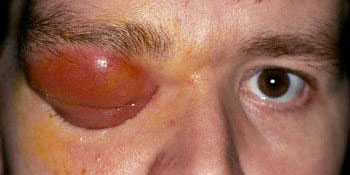 Orbitocelulitis









Abscess of orbit
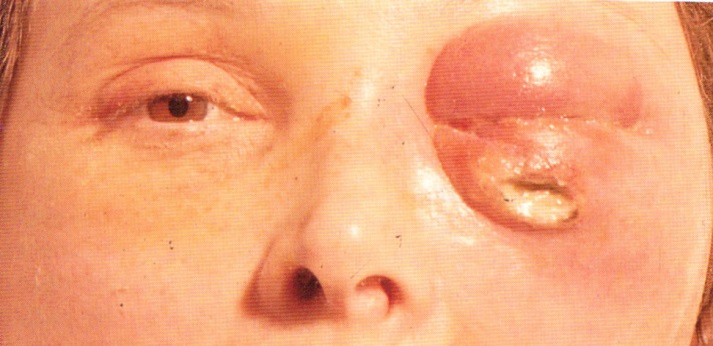 Endocrine orbitopathy (EO)
Autoimmune disease with the formation of a binding antibodies on cells of thyroid glandOrbital fatSubcutaneous tissue front of the lower leg
Clinical picture: Eyelid symptomsEye movement disorderPseudoglaukomExophtalmusNeuropathy n.II
Endocrine orbitopathy (EO)
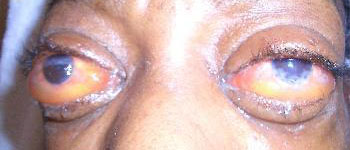 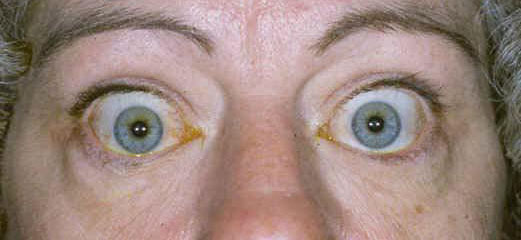 Endocrine orbitopathy (EO)
Diagnosis:laboratory findingsImaging (ultrasound B scan, NMR, CT)Test passive duction (muscle fibrosis)
Complications of  EO - the cornea exposure, elevated intraocular pressure, changes in the orbit (neuropathy)

Treatment:
     Endokrinologist
Ophthalmologist - serious ocular complications - megadoses of steroids, orbital decompression, the treatment of ocular disorders
Tumours of orbit
Primaryvascular tumorsdermoid cystnerve tumorslacrimal gland tumorsmeningiomas orbitmalignant lymphomasrhabdomyosarcoma
Benign and malignantprimarysecondarymetastatic
Tumours of orbit
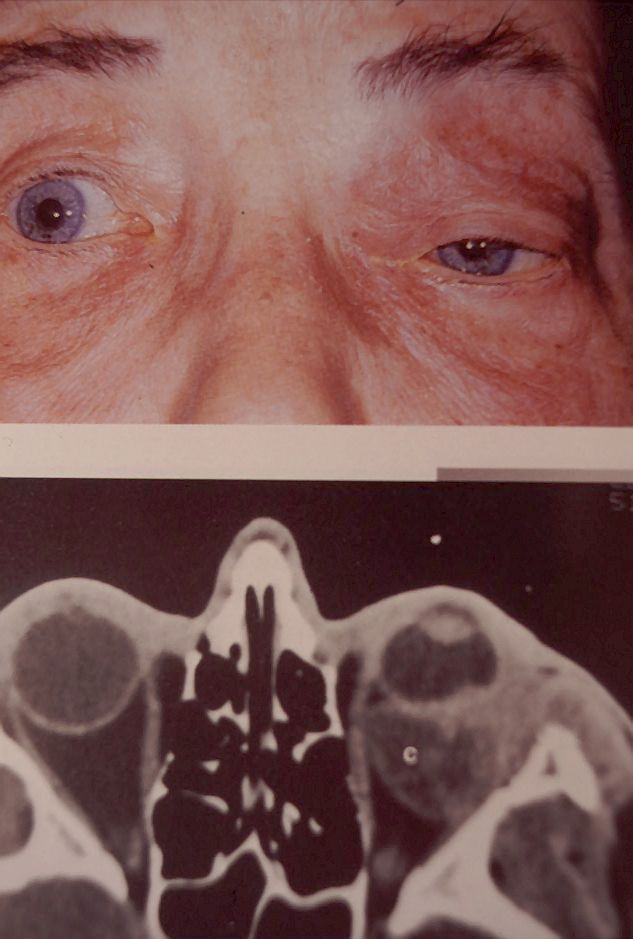 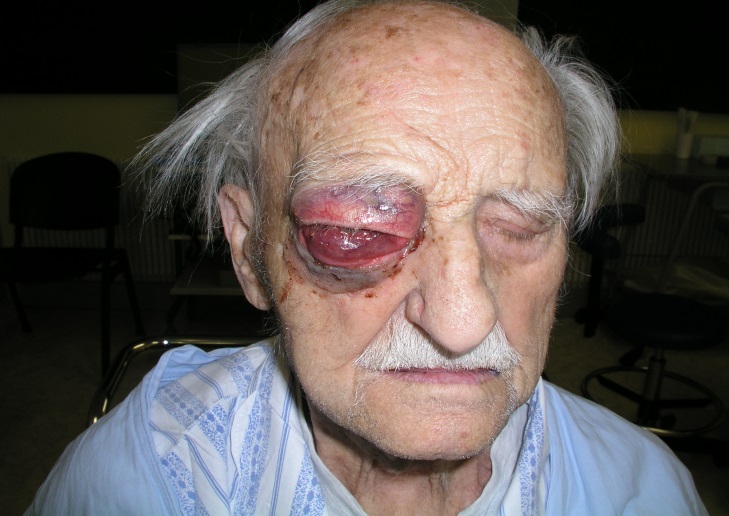 Tumours of orbit
Secondarytumors  of PN sinusescarcinomas of the eyelidsExtrabulbar expansion  of intraocular tumorsmetastatic - Adenocarcinomas (breast, lung, prostate, colon, pancreas, testis)
TreatmentAccording to type, location and size of the tumor. Interdisciplinary cooperation 
Anterior, lateral, and transcranial transetmoidální orbitotomy. 
Orbital decompression, exenteration of the orbit.
Enucleation and exenteration
Enucleation of the eyeball – 
Removing the whole globe after 
( transection of eye ocular muscles and optic nerve)
Indications:malignant intraocular tumors without extrabulbární promotionpainful  blind bulbuscosmetically unsightly blind bulbusdevastating eye injury (primary enucleation)sympathetic ophthalmia
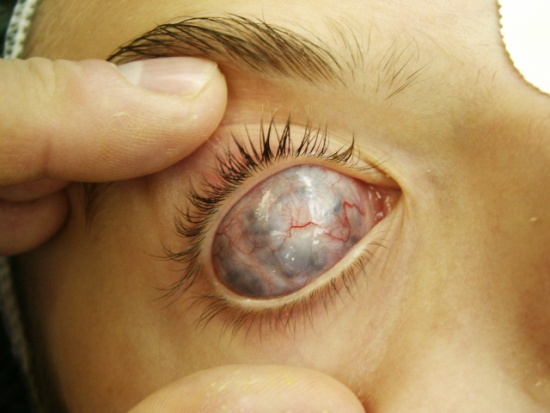 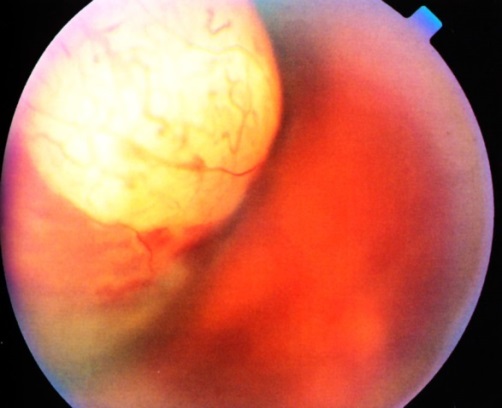 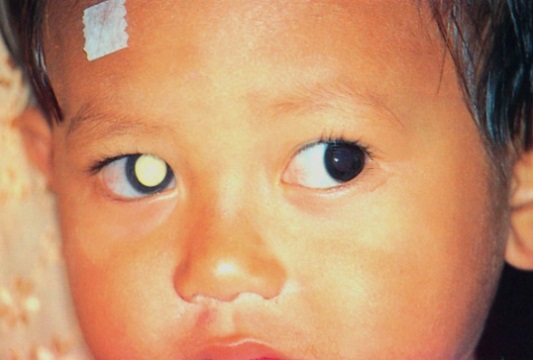 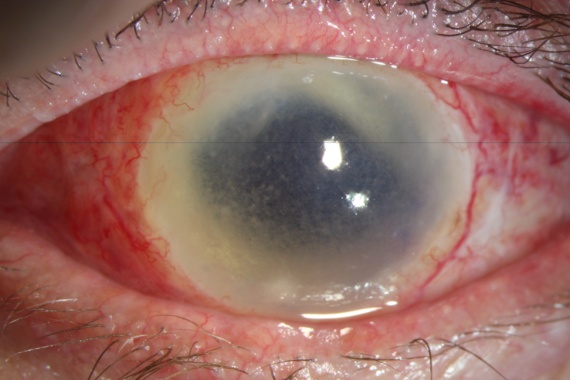 Enucleation and exenteration
Enucleation of the eyeballsurgical  procedurewithout orbital implantorbital implant
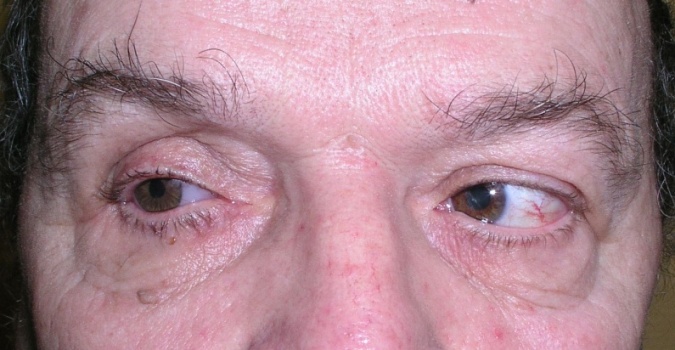 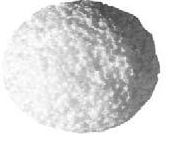 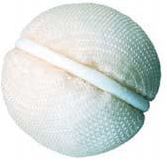 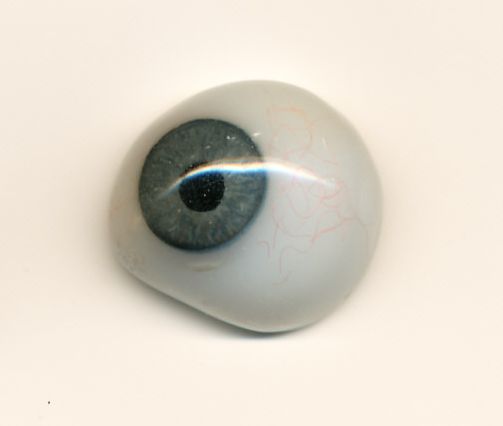 Exenteration of bulbi
Evacuating of  the contents of the eyeball, leaving its packaging.Indications:Endophthalmitis (panoftalmitida)The devastating trauma of the globe with the evacuation of its contents
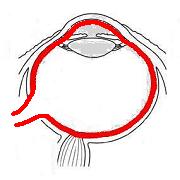 Enucleation and exenteration
Without implant
With implant
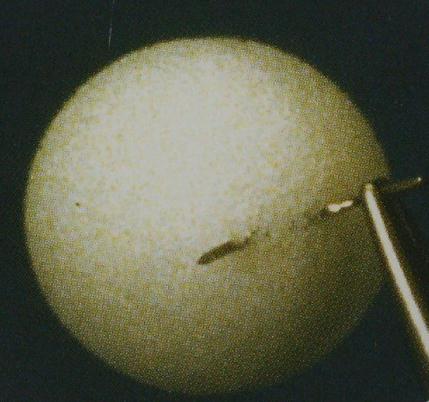 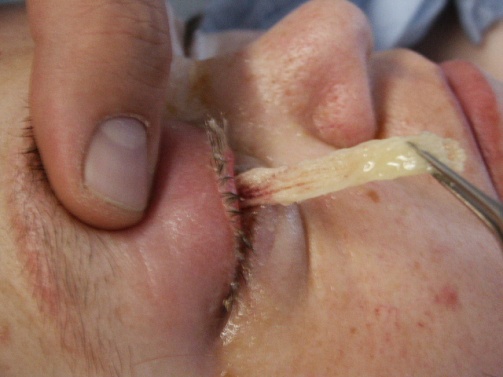 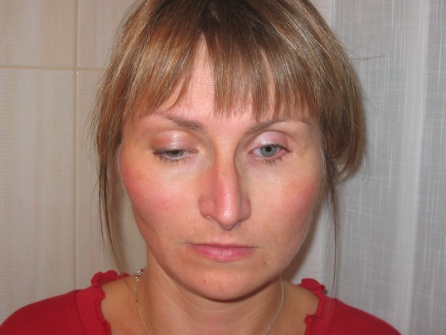 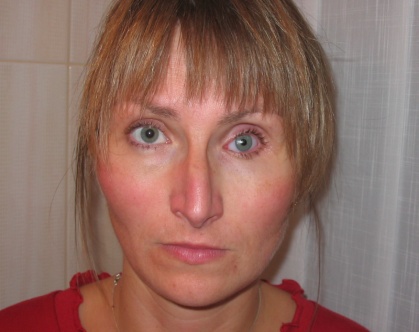 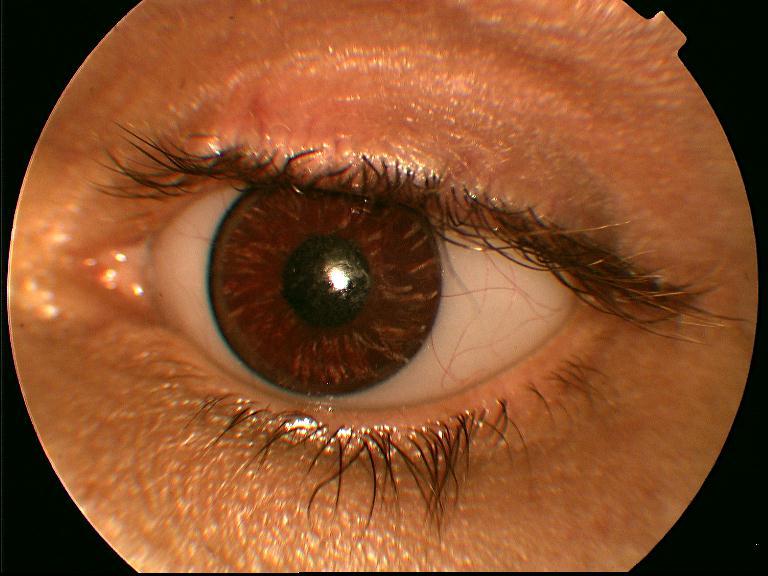 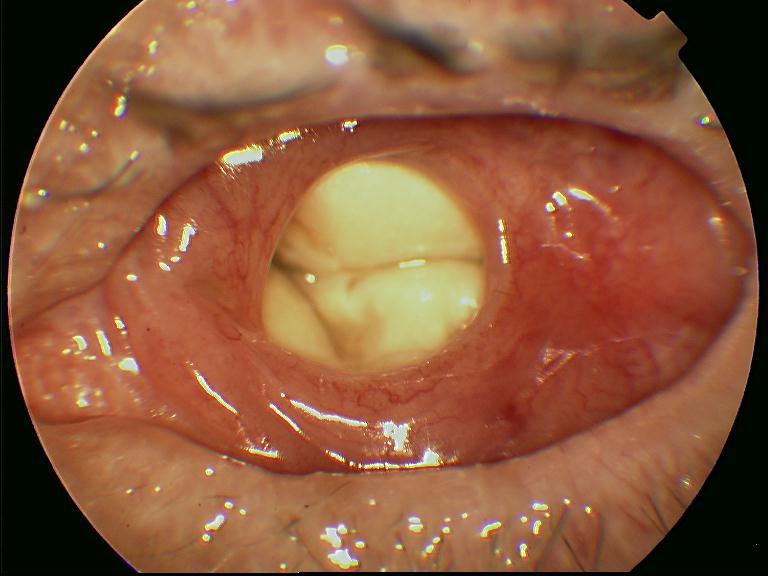 Enucleation and exenteration
Benefits of implant:good motility of the globesatisfactory cosmetic effect
Disadvantages  of implant:elimination of implantthe possibility of infection
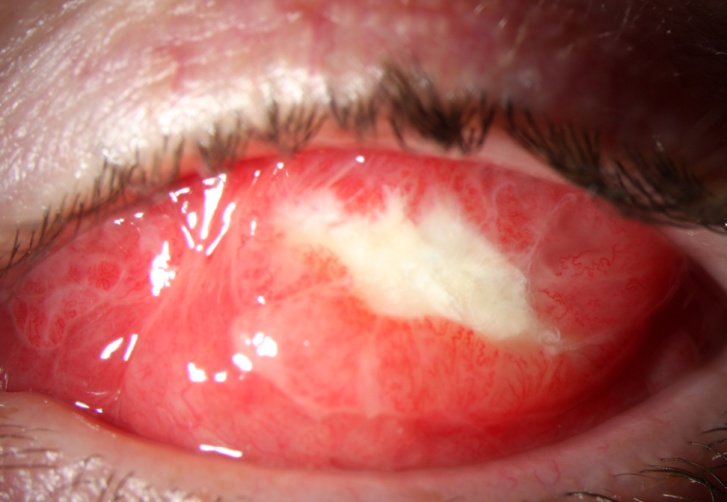 Exenteration of the orbit
Removing the entire contents of the orbit and the periosteumwithout retaining caps,preserving eyelidindications:tumors of the orbittumors of the eyelids and eyeball with propagation into orbitintractable infectious processestrauma (devastating injuries with extensive tissue necrosis)
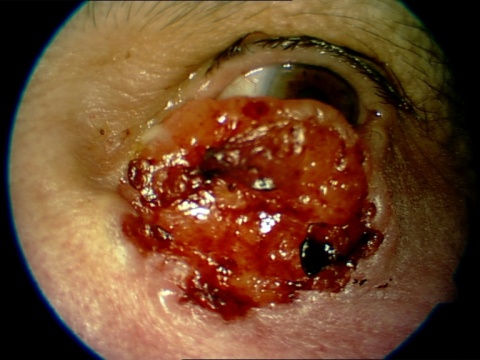 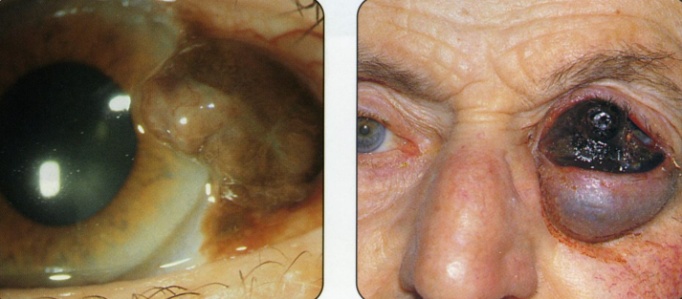 Exenteration of the orbit
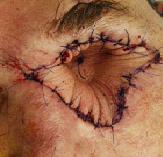 Ways of dealing with the defect:healing granulation tissuefree skin grafttissue flap with pedicle (muscle, fat, skin)
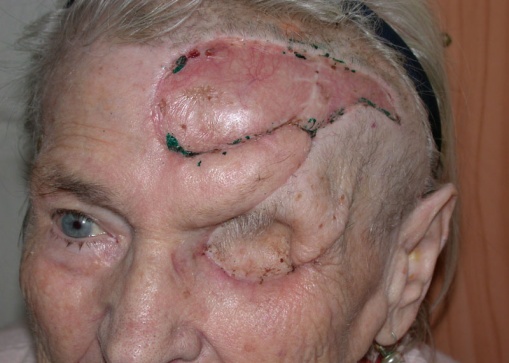 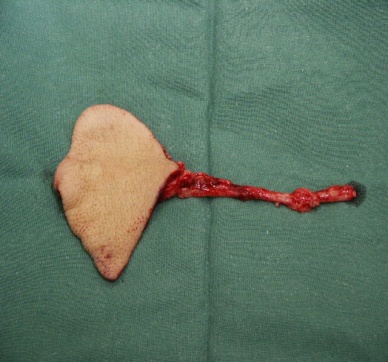 Exenteration of the orbit
Permanent Cosmetic Solutions:Spectacle  ectoprotesis (prostheses)
Fixed  implants
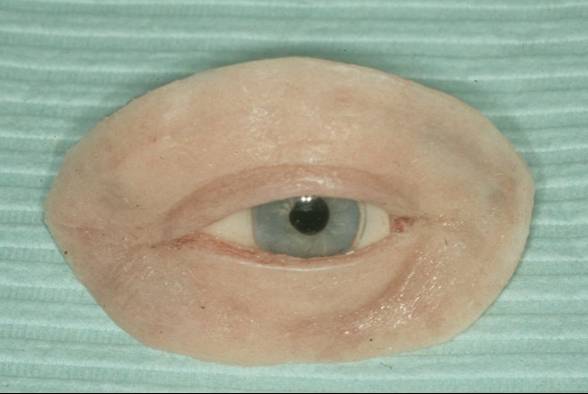 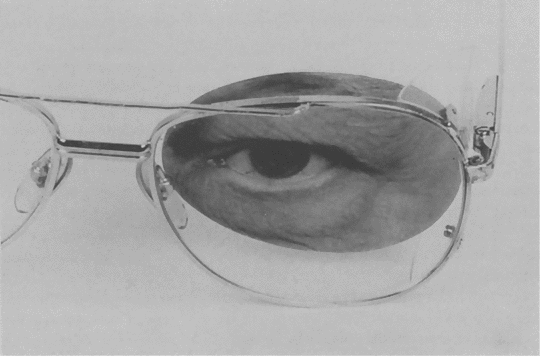 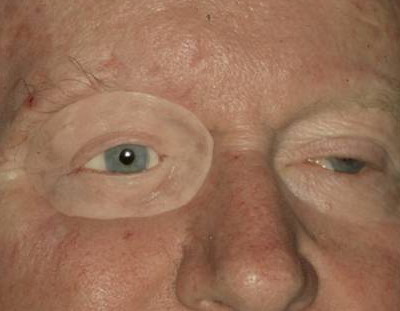